Осуществление индивидуального подхода в организованной деятельности
 по физической культуре
с детьми II-III групп здоровья в зависимости от диагноза

Инструктор по физической культуре 
Петрунина Ольга Викторовна
МДОУ «Детский сад №116 комбинированного вида»
вторая кв. категория
Дошкольный возраст — особенно важный и ответственный период, когда происходит перестройка функционирования многих систем организма. Пластичность и высокая лабильность организма дошкольников определяют высокую чувствительность к воздействию факторов внешней среды.
Мероприятия, обеспечивающие контроль здоровья дошкольников на физкультурных занятиях.
1 этап Ежегодно проводятся обследования, направленные на комплексную оценку состояния здоровья, физического развития. функциональных возможностей детей. В типовых дошкольных учреждениях находятся здоровые дети, не имеющие абсолютных противопоказаний к занятиям физическими упражнениями. Дети, часто болеющие или имеющие хронические заболевания, нуждаются в постоянном врачебном наблюдении. В период вне обострения заболевания они занимаются по общей программе физического воспитания.
2 этап заключается в определении уровня физической подготовленности по результатам контрольных испытаний. Используются тесты  , определяющие уровень развития физических качеств, и тесты, определяющие степень сформированное двигательных навыков. Анализ результатов тестирования даёт возможность разделить детей на подгруппы с целью осуществления дифференцированного подхода  в зависимости от уровня их физической подготовленности.
3 этап  планирование физкультурных занятий. Прежде чем приступить к работе с детьми, основываясь на данных о состоянии здоровья, физического здоровья и физической подготовленности воспитанников,  определяются конкретные задачи на предстоящий учебный год. Затем подбираются упражнения из программы, которую использует наш детский сад.
4 этап подготовка мест занятий, обеспечение гигиенических условий проведения занятий. Перед занятием в зале проводится влажная уборка, активное проветривание. Заблаговременную, в соответствии с планом занятия, подготавливаются необходимые пособия, так чтобы их можно было быстро расставлять и убирать по ходу занятия.
Температура воздуха в зале не должна превышать 17* С. Дети занимаются в спортивной одежде, на ногах чешки. Можно заниматься босиком.
5 этап непосредственное проведение занятий. В ходе занятия предупреждаю ситуации, которые могут привести к перегрузке и травмированию детей, грамотно осуществлять страховку при выполнении сложных упражнений.
6 этап Медицинский и педагогический анализ занятия. Качественный и количественный контроль эффективности физкультурного занятия проводится медицинскими работниками, а анализируется руководителем физического воспитания. Для этой цели используют хронометрирование, с помощью которого определяется общая и моторная плотность занятия. Физическая нагрузка определяется по динамике пульса. Наглядно иллюстрирует сдвиги пульса в процессе занятия  физиологическая кривая. Определяется средняя частота сердечных сокращений используется для выявления тренирующего эффекта физкультурного занятия.
Дети в зависимости от состояния здоровья подразделяются на следующие группы:
1 группа здоровья. Здоровые, с нормальным физическим развитием и нормальным функциональным состоянием.
Для первой группы здоровья учебная, трудовая и спортивная деятельность организуется без каких-либо ограничений в соответствии с программами.
Группы здоровья
2 группа здоровья. Здоровые, но имеющие функциональные и некоторые морфологические отклонения, а также сниженную сопротивляемость к острым и хроническим заболеваниям.
3 группа здоровья. Дети больные хроническими заболеваниями в состоянии компенсации ,с сохранёнными функциональными возможностями организма
4 группа здоровья. Дети ,больные хроническими заболеваниями в состоянии субкомпенсации ,со сниженными  функциональными возможностями.
5 группа здоровья. Дети больные хроническими заболеваниями в состоянии декомпенсации , со значительно сниженными функциональными возможностями организма
Я считаю целесообразным использование цветных повязок для детей с различными заболеваниями. Дети надевают их на запястье.  Для себя я выделяю  два цвета красный и синий.
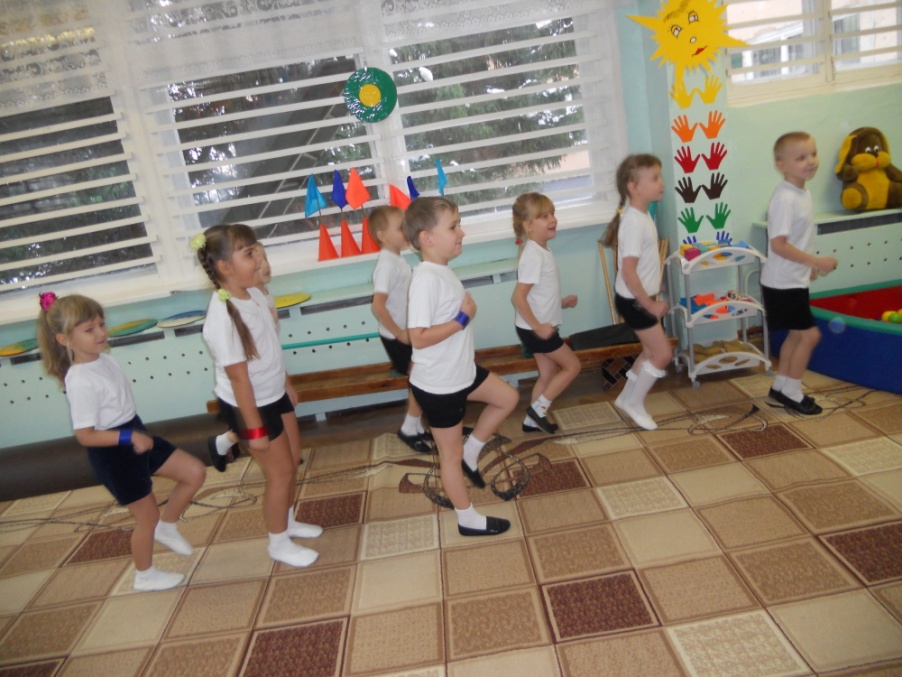 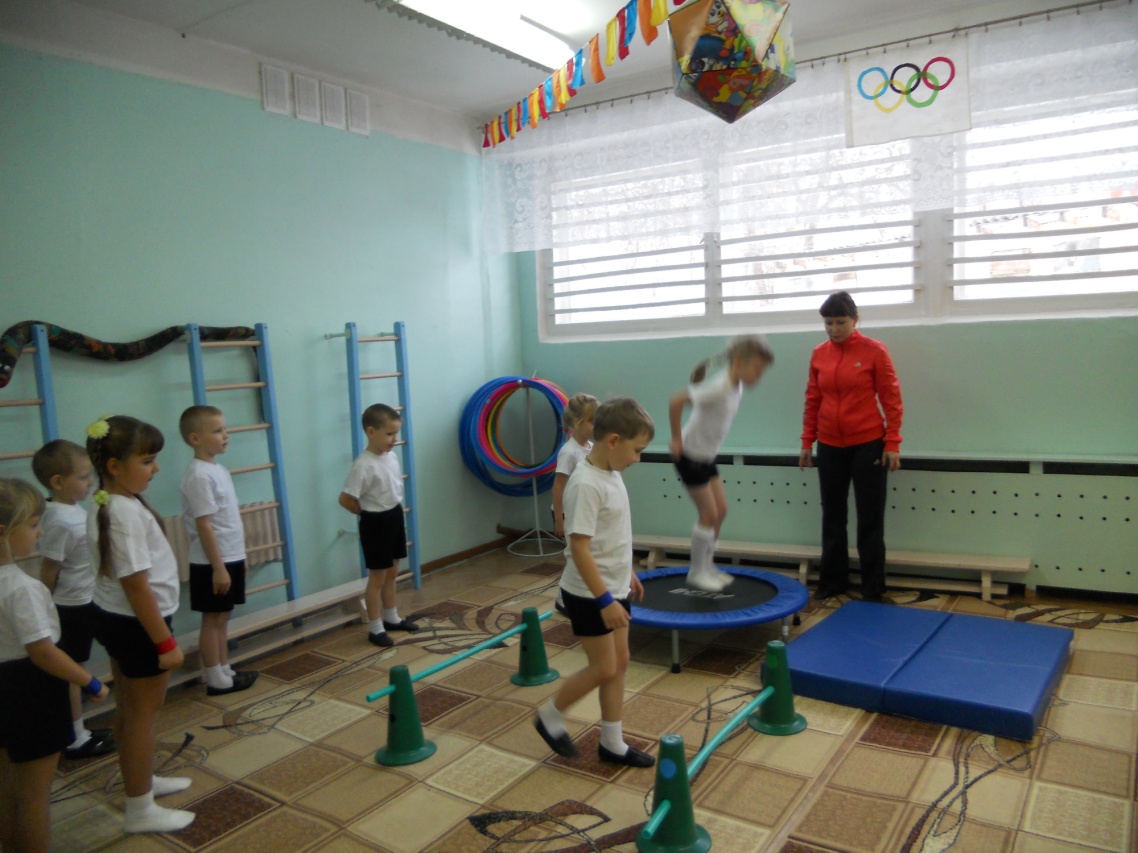 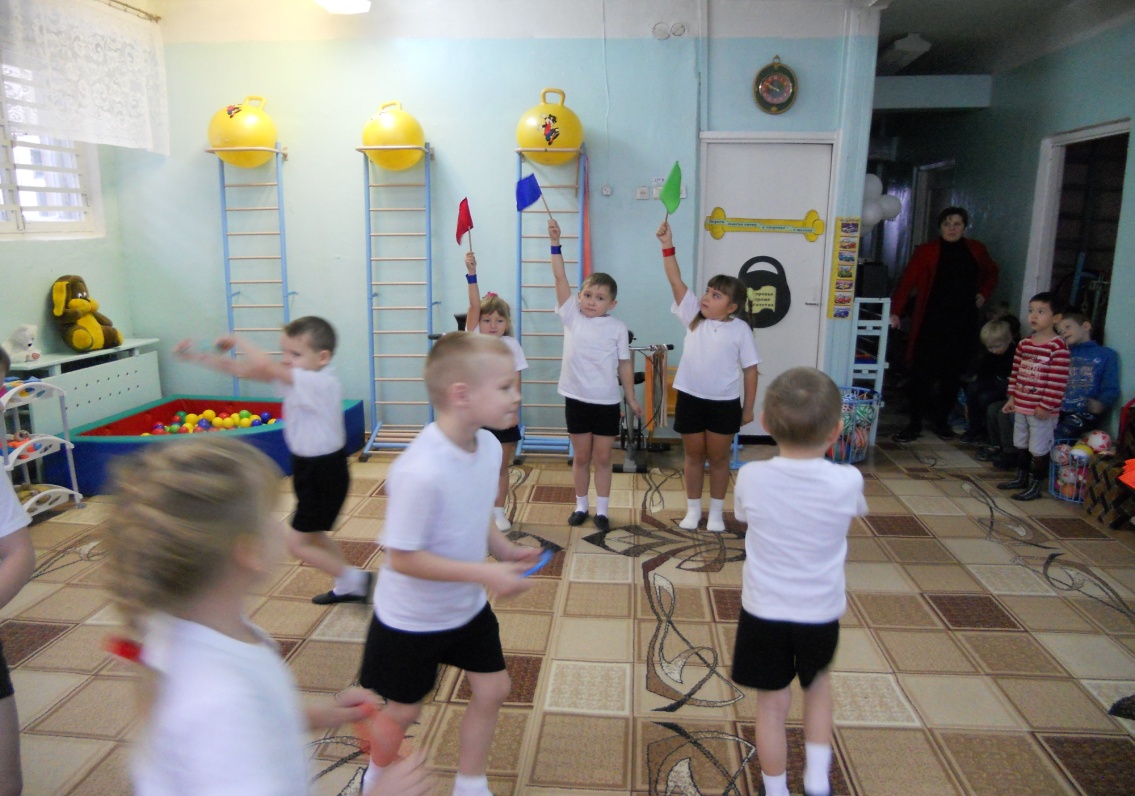 Информирую родителей о проведении лечебно- профилактической работы в ДОУ
Обеспечение единообразия требований педагогов и родителей в процессе воспитания детей.
Ознакомление родителей с приёмами контроля за состоянием здоровья детей.
Взаимодействия с семьёй
Привлечение родителей к участию  в физкультурных праздниках и соревнованиях.
Консультирование родителей специалистами дошкольного учреждения (врачом инструктором по физ.культуре ,логопедом психологом.)
Организация совместных физкультурных занятий детей и родителей.
Мы, взрослые, в ответе за то, насколько двигательно-полноценным будет ребенок в дальнейшем. Физическое воспитание детей дошкольного возраста будет результативным только в том случае, если в раннем возрасте ребенок получит все, что необходимо для качественного созревания мышц, всестороннего развития ребенка в соответствии с требованиями по сохранению и укреплению здоровья и обеспечению безопасности жизни.